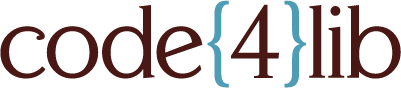 Welcome toNorth Carolina!
It takes a Research Triangle…
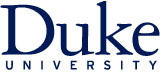 Will Sexton
Ann Elsner
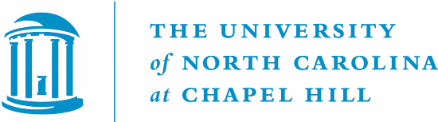 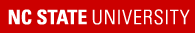 Adam Constabaris		Emily Lynema
Andreas Orphanides	Jason Casden 
Bret Davidson			Jason Raitz
Charlie Morris			Jason Ronallo
Cory Lown			Kevin Beswick
					Steve Morris
Jeff Campbell
Tim McGeary
Tim Shearer
… and even more volunteers
Roy Tennant, OCLC
Shaun Ellis, Princeton
Sarah Shealy, Richland Library
Josh Wilson, State Library of North Carolina
Bohyun Kim, University of Maryland-Baltimore
Santi Thompson, University of Houston
Peter Murray, LYRASIS
Riley Childs, Library Tech Cast, RileyChilds.net
Cary Gordon, The Cherry Hill Company
Volunteers
Book Give-Away Committee
Keynote Speakers Committee
Onsite Volunteer Committee
Pre-conference Committee
Program Committee
Scholarships Committee
Social Activities Committee
Sponsorships Committee
Streaming Video Committee
T-Shirt Committee
Voting Activities Committee
Whatever Committee
Wifi / Electrical / IRC / Streaming Video Committee
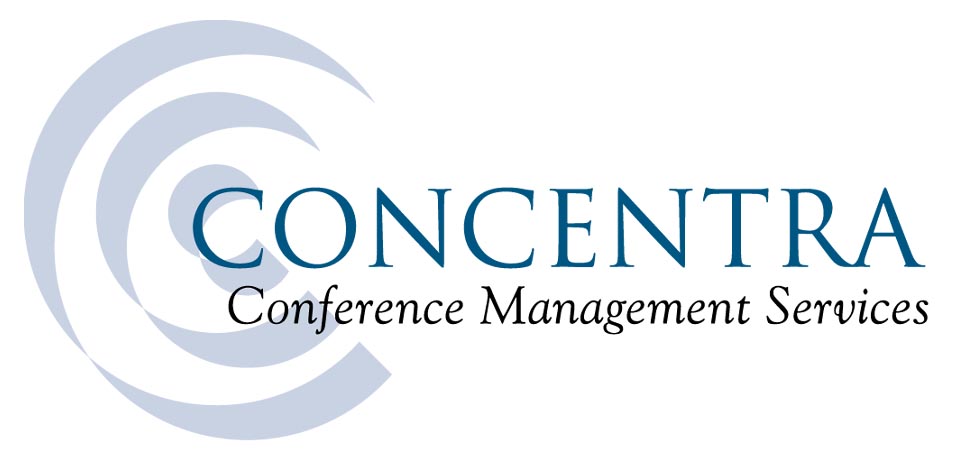 Special thanks to: 
	Deborah Smith and Jennifer Cummings
Contract negotiations
Facility planning
Online and on-site Registration
Sponsorship invoice
… and so much more!
Platinum Sponsor
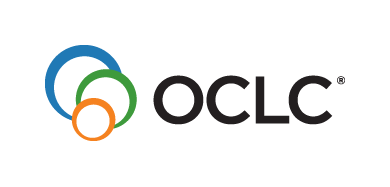 Gold Sponsors
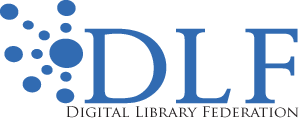 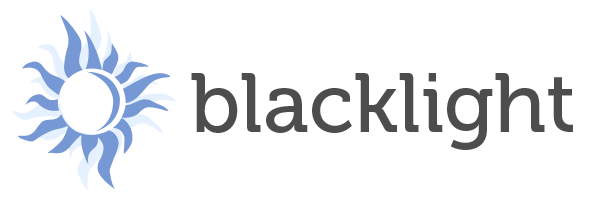 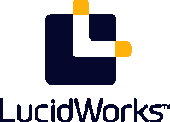 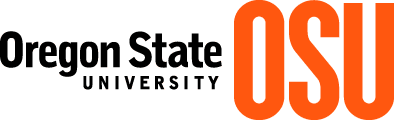 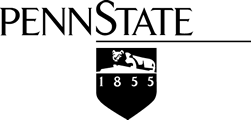 Silver Sponsors
Ebsco
IndexData
Innovative Interfaces, Inc
Microsoft Research
University of Pennsylvania Library
Bronze Sponsors
Kuali OLE
Nashville Public Library
Princeton University Library
Proquest
UC – San Diego Library
Contributing Sponsors
The Cherry Hill Company
DuraSpace
GitHub
User Friendly Consulting, Inc.
Table Sponsors
Blacklight
DuraSpace
Ebsco
Innovative Interfaces, Inc
LucidWorks
Microsoft Research
Proquest
University of Pennsylvania Libraries
User Friendly Consulting, Inc.
Off to Code4Lib 2015Portland, OR
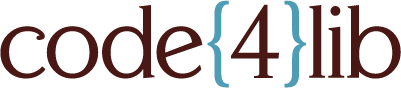